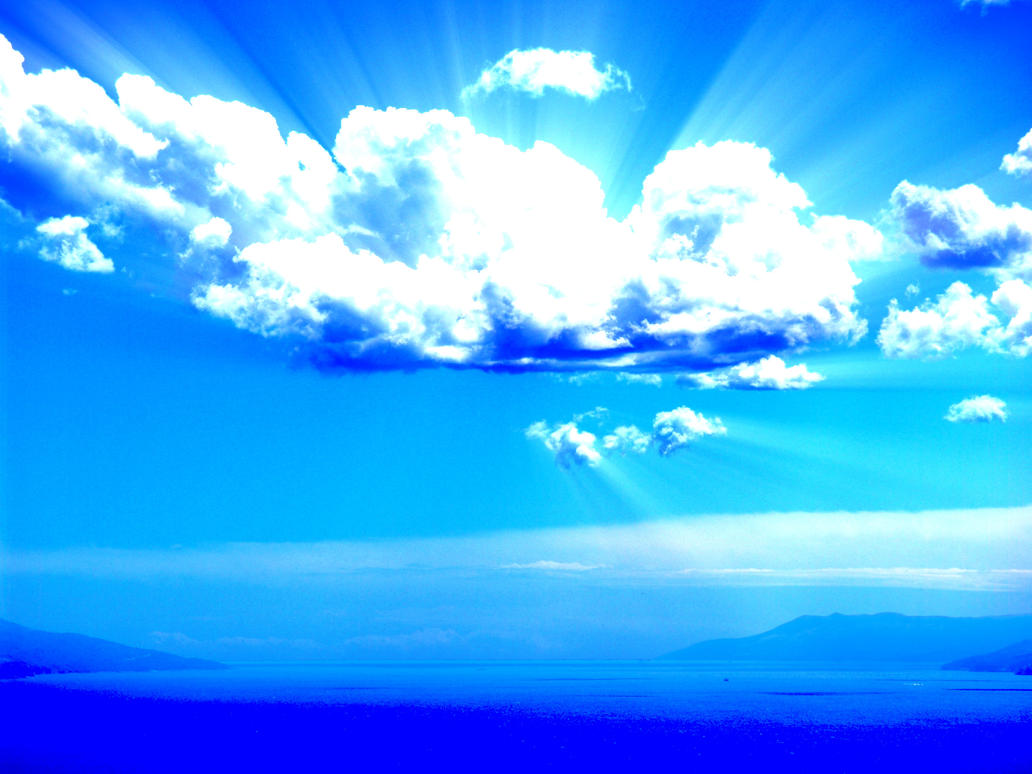 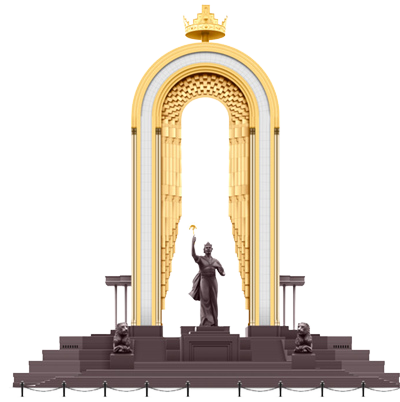 Republic of Tajikistan


Investment Opportunities and 
Directions of Cooperation
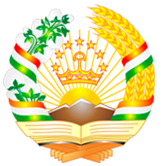 State Committee on 
Investment and State 
Property Management 
of the Republic of Tajikistan
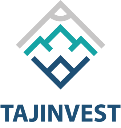 Republic of Tajikistan
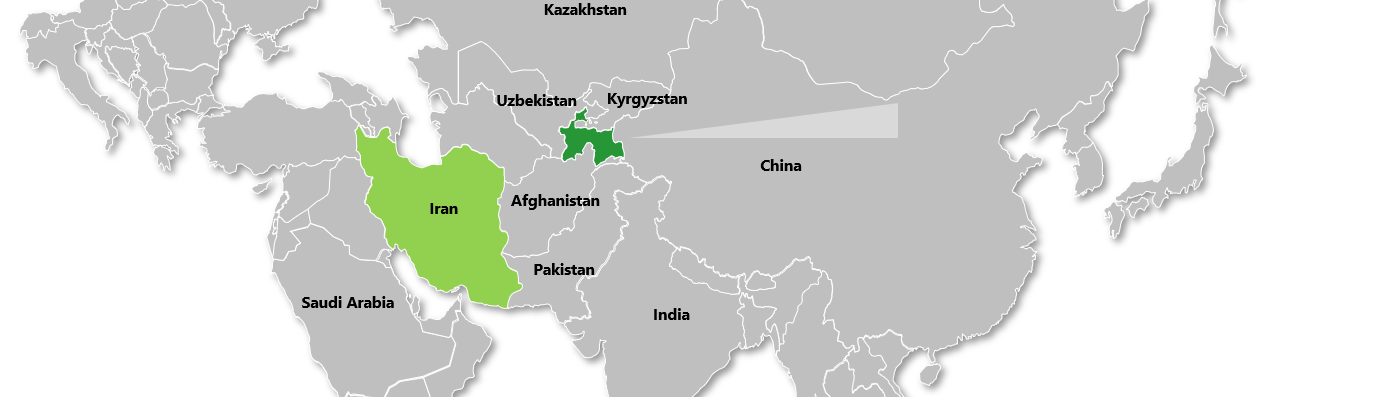 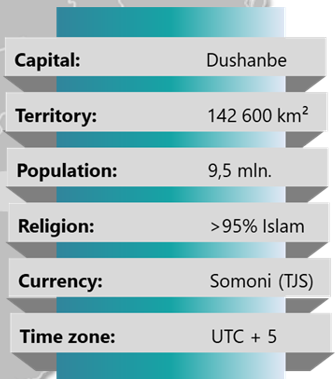 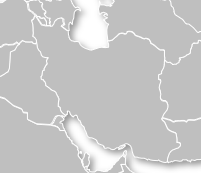 A
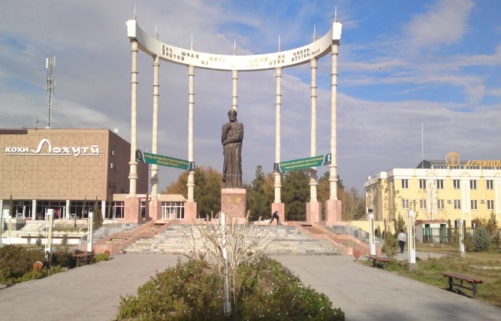 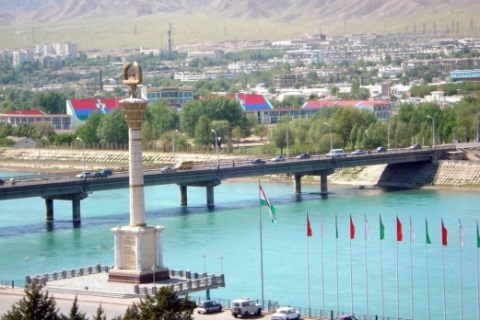 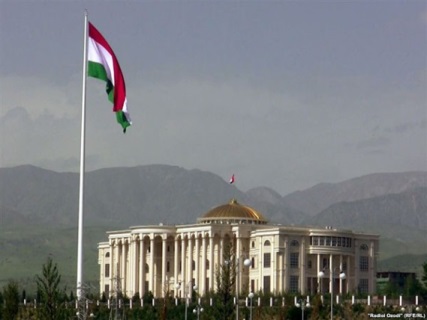 Dushanbe
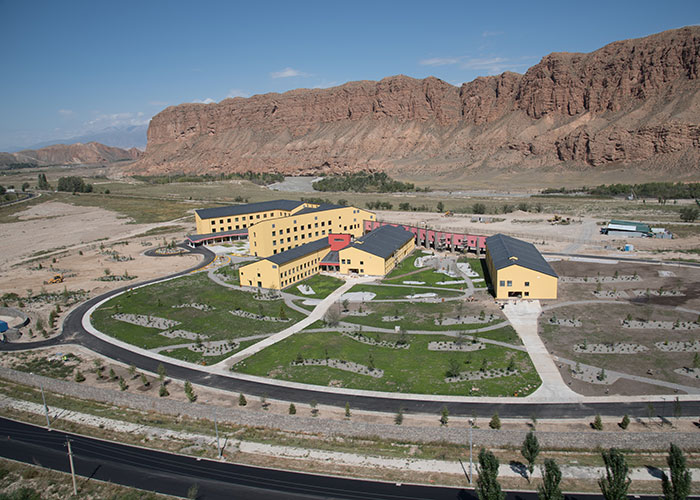 Khorog
Bohtar
Khujand
Macroeconomics
Sectors of Economy
Growth
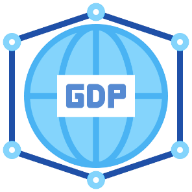 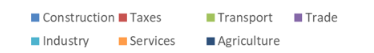 FDI Dynamics
(mln US$)
FDI by Countries and Sectors
By Countries
2015-2021
 (proportional relationship)
By Sectors
2015-2021 (proportional relationship)
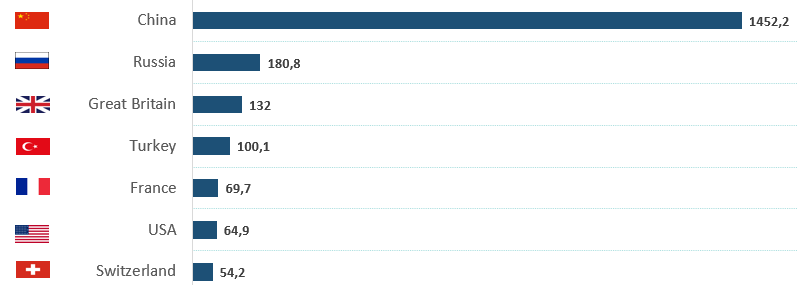 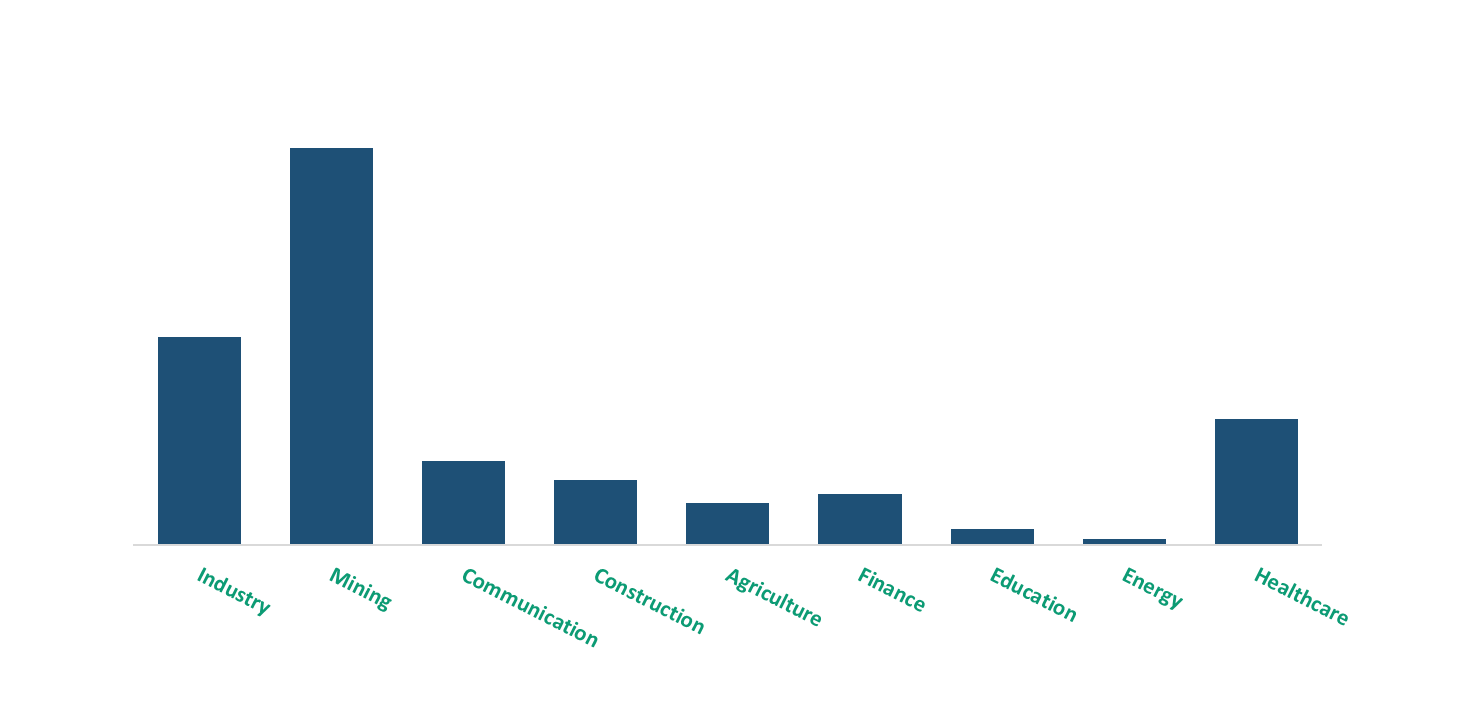 Foreign Trade in 2021
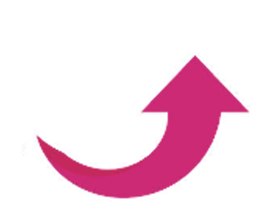 4,21 bln $
6,36 bln $
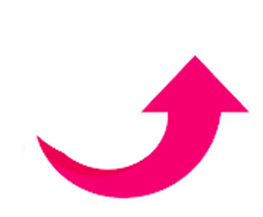 2,15 bln $
Priority Sectors
Renewable Energy
Tourism
IT Sector/ High-tech
Mining
Agriculture
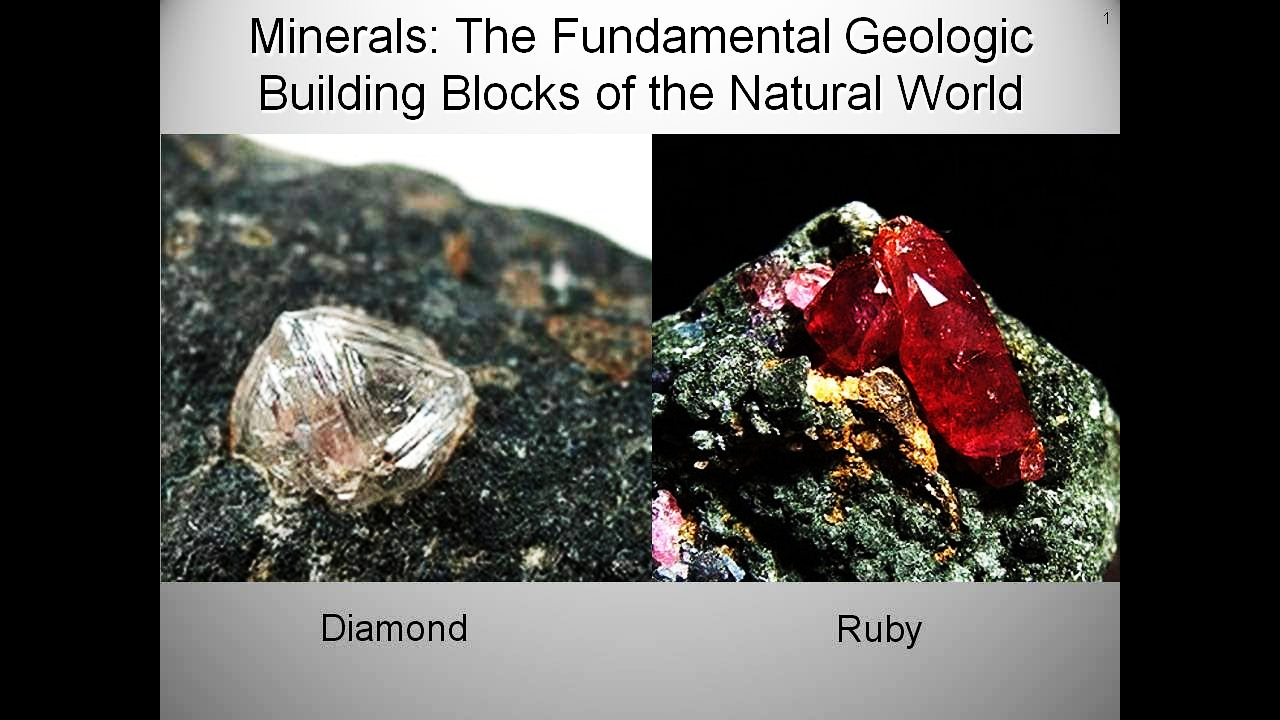 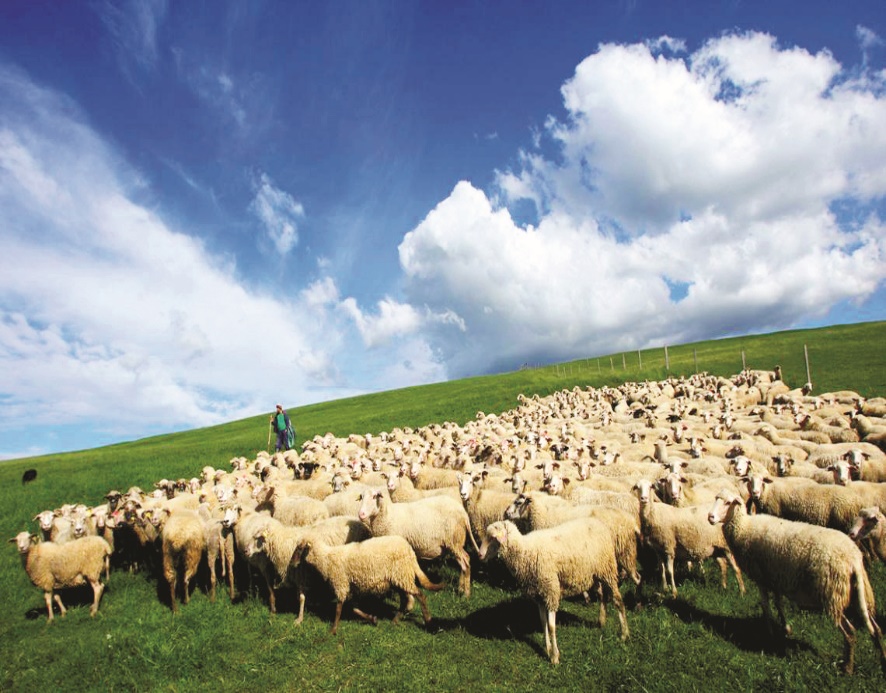 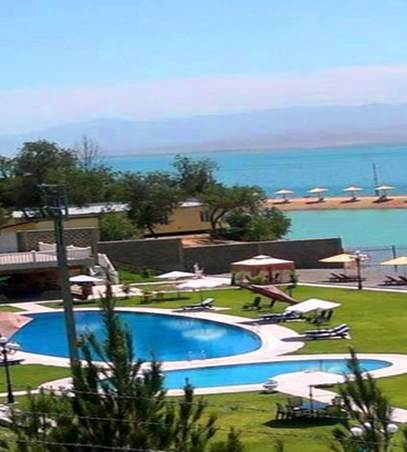 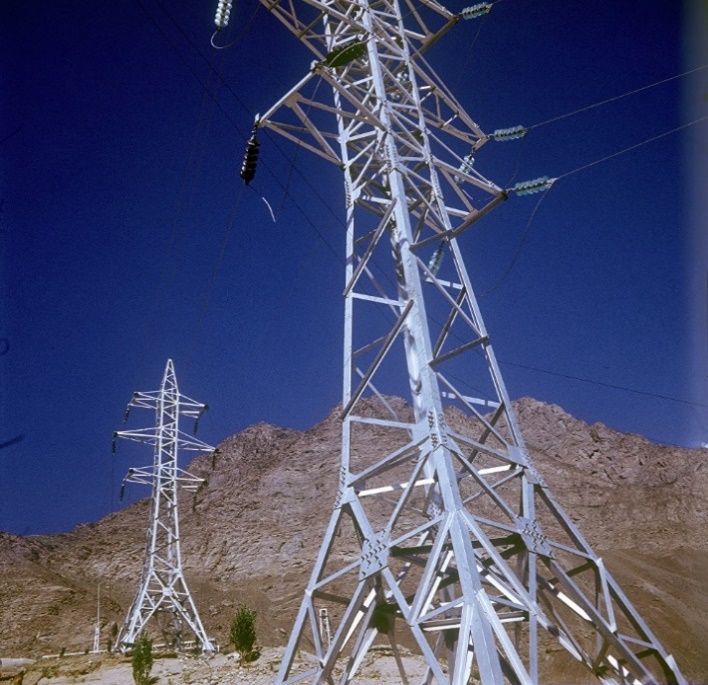 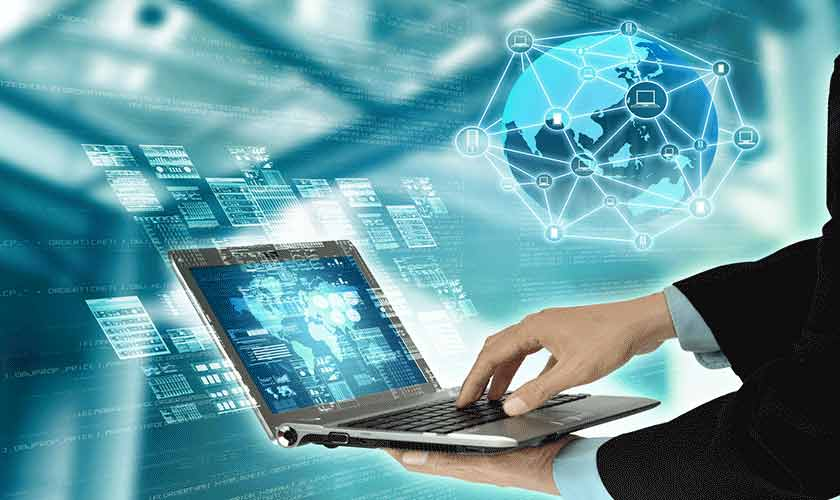 Green Energy
Renewable Sources
(million tons of fuel equivalent)
[Speaker Notes: Таджикистан обладает достаточно большими запасами энергоресурсов. Особое место в этом контексте занимает гидроэнергоресурсы с потенциальными возможностями выработки 527 млрд. кВт. час\год.
Таджикистан занимает по этому показателю 8-ое место в мире и первое по гидроэнергетическому потенциалу на единицу территории страны.
Также в Таджикистане особое внимания уделяется вопросом по освоению возобновляемых энергии в том числе малой энергетики.
Известно, что в Республике Таджикистан преобладает ресурсы солнце, малых и средних. Так как, в стране более 200 дней с высокой интенсивностью солнечного сияния и множественное количество сточных рек.
В тоже время, рассматривается вопросы по освоению других видов ВИЭ, такие как энергия ветра, биомасса и геотермальная энергия.]
Hydropower
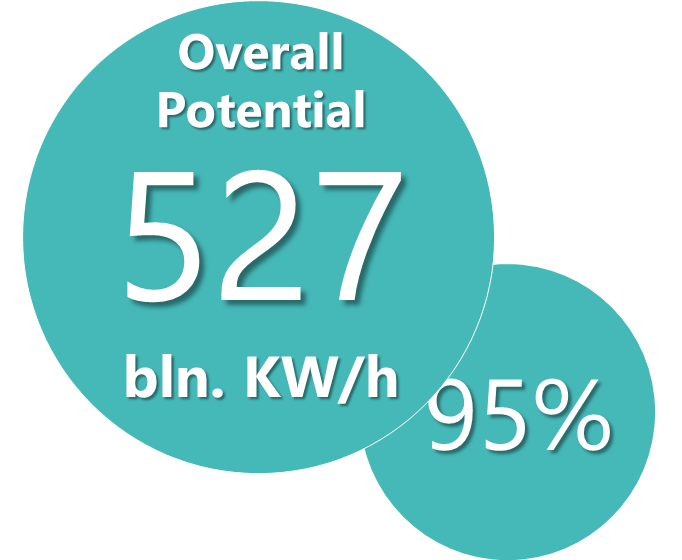 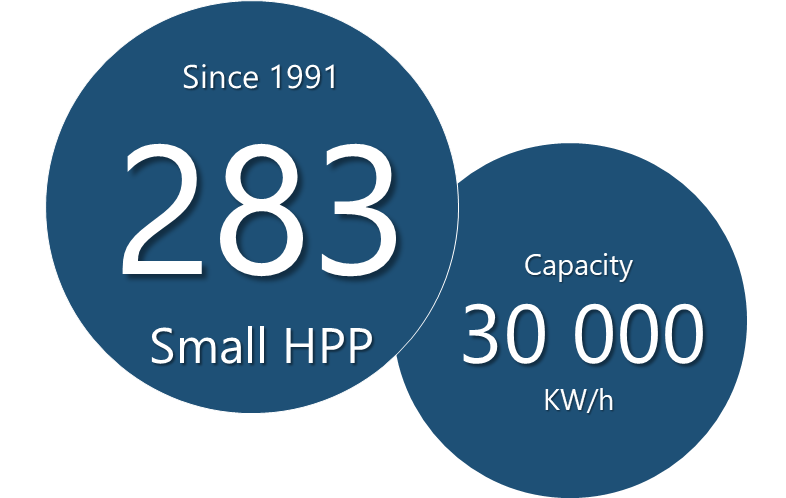 Market
The total potential is 527 billion kWh, 95% of this potential is awaiting development and investment
Since independence, 283 small hydropower plants have been commissioned with a total capacity of over 30,000 kW 
Plan
Construction of small hydropower plants
Investment projects for the construction of high-voltage power lines
Repair of existing hydroelectric power plants (on Nurek 3.000 MW)
Construction of new large hydroelectric power plants (e.g. Rogun 3.600 MW)
Using other renewable sources (wind, solar)
Mining
60,000 tons
silver reserves
5 billion tons
coal reserves
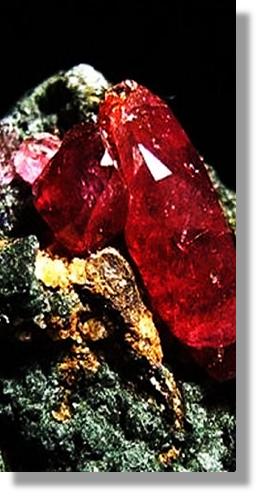 400 tons
Gold
reserves
The volume of proven silver reserves is 60 thousand tons, being the second largest in the world
28 explored gold deposits with a deposit volume of more than 400 tons
36 explored coal deposits, whose reserves are estimated at 5 billion tons
Expected oil reserves - more than 7.9 mln tons, gas - 5.6 billion cubic meters
High Tech and IT
Projects “Smart City Dushanbe”
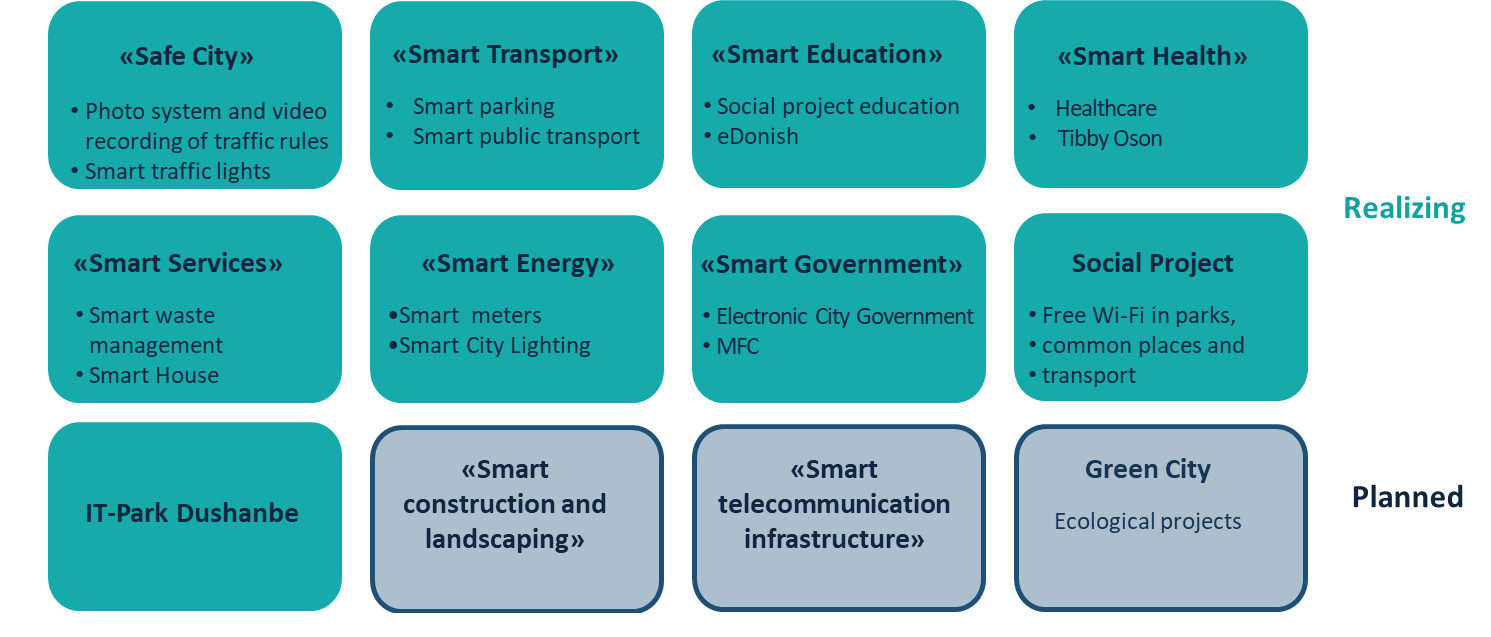 Проекты, которые находятся в стадии реализации
Проекты, которые планируются в будущем
Agriculture
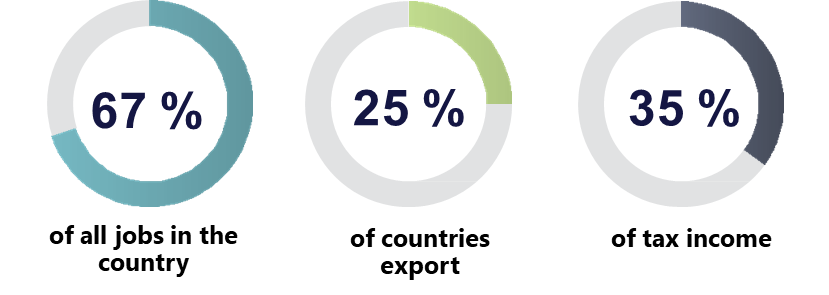 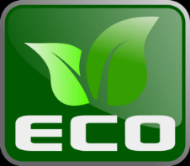 Target:
A significant increase in the share of processing cotton and other agricultural products within the country
Expansion of production capacity in the field of textile and knitted products
Construction of fruit and vegetable storage facilities
Infrastructure development, including further mechanization
Production of agricultural machinery and processing facilities
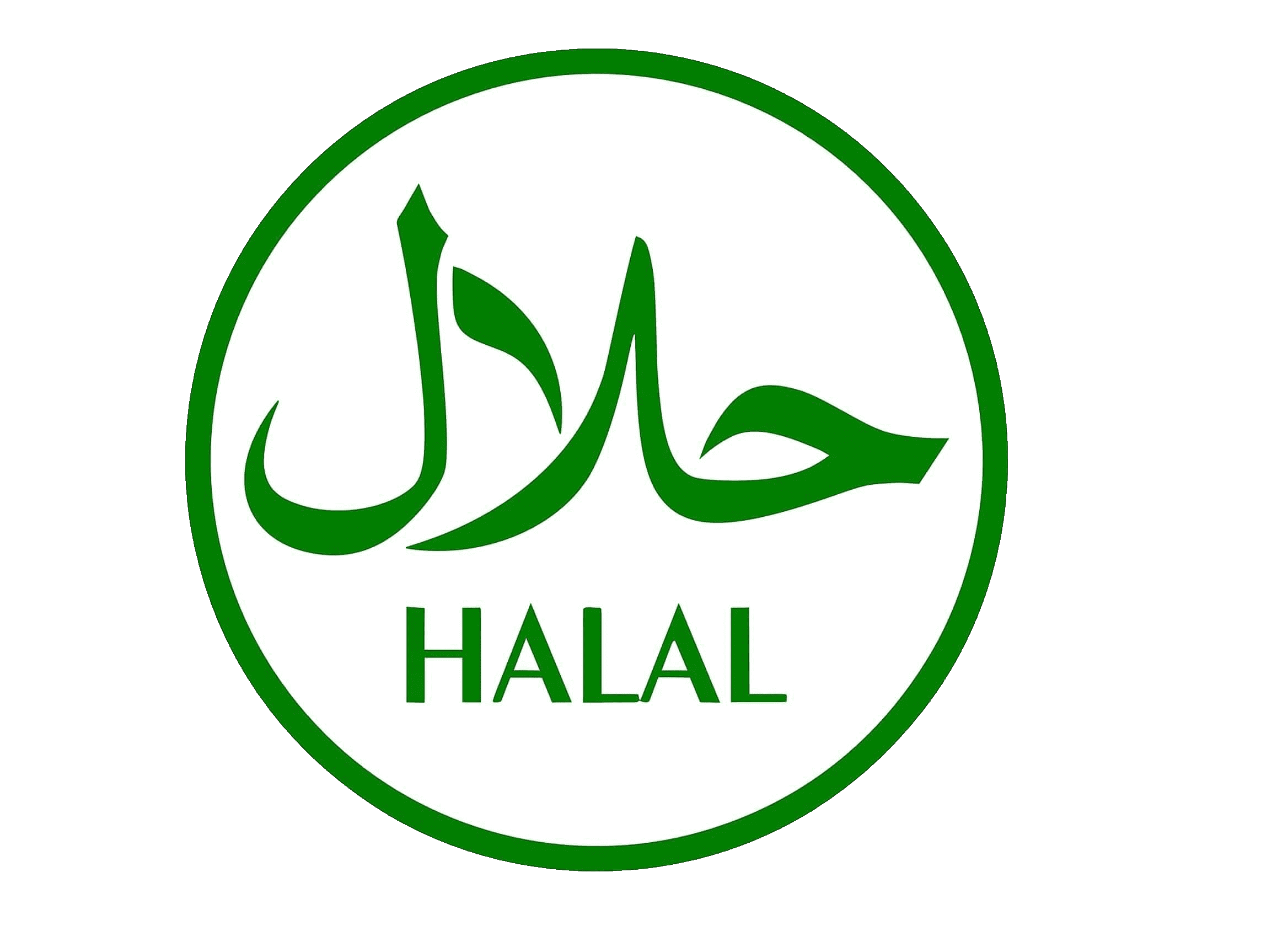 Medicinal Herbs
4 000
More than			species of medicinal herbs
Pharmaceuticals
Cosmetology
The pharmaceutical market volume is approx. USD 150 million
More than 30 domestic manufacturers 
97% of medicines are imported
13.0% increase in prices for pharmaceutical products in 2019
Mainly from the high mountain regions
Unique, environmentally friendly plants:
liquorice root 
lavender 
mountain plants
Target: 	Processing of medicinal herbs for the production of medicines, food supplements, tea, cosmetics, etc.
Incentives:	The import of medicines, medical, pharmaceutical equipment and medical instruments is exempt from value added tax.
.
Tourism
Electronic Visa System
From 01.01.2022 visa-free regime for citizens of 52 countries; 
4 international airports and 2 national airlines
3 international five-star hotels
158 hotels, 67 resorts
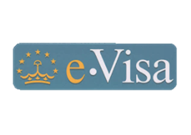 Mountain and Sport Tourism
Historical and Cultural Tourism
Medical 
Tourism
Eco -Tourism
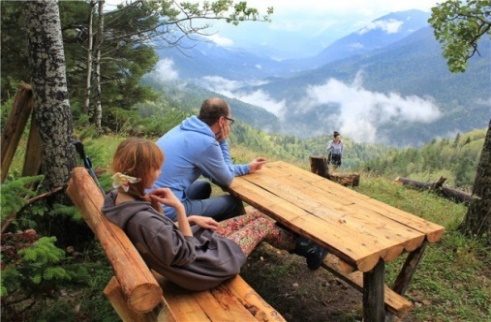 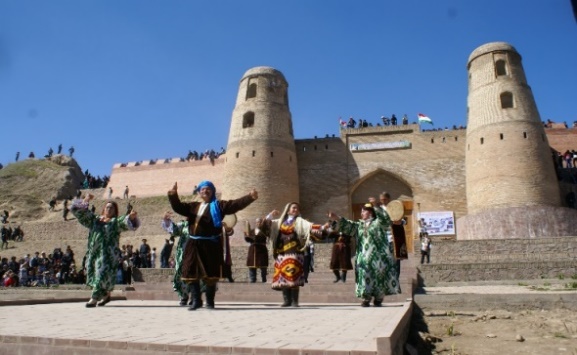 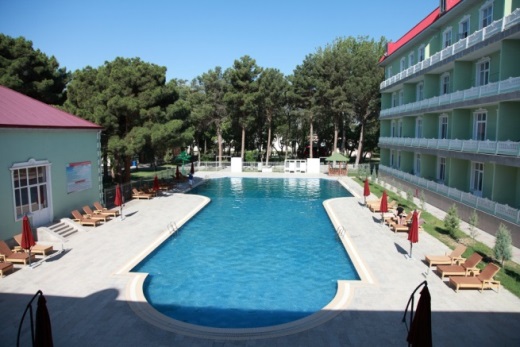 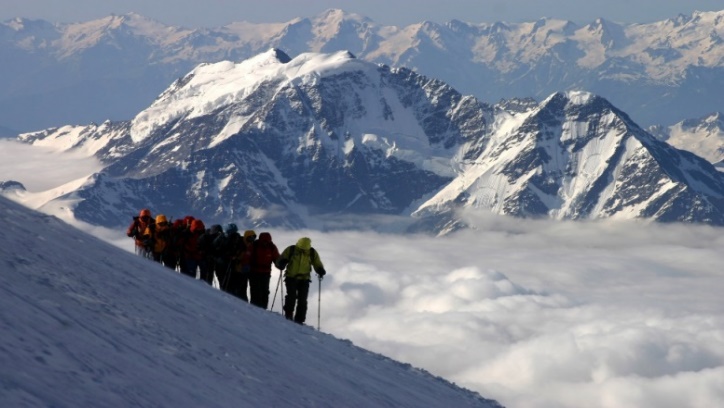 Doing Business
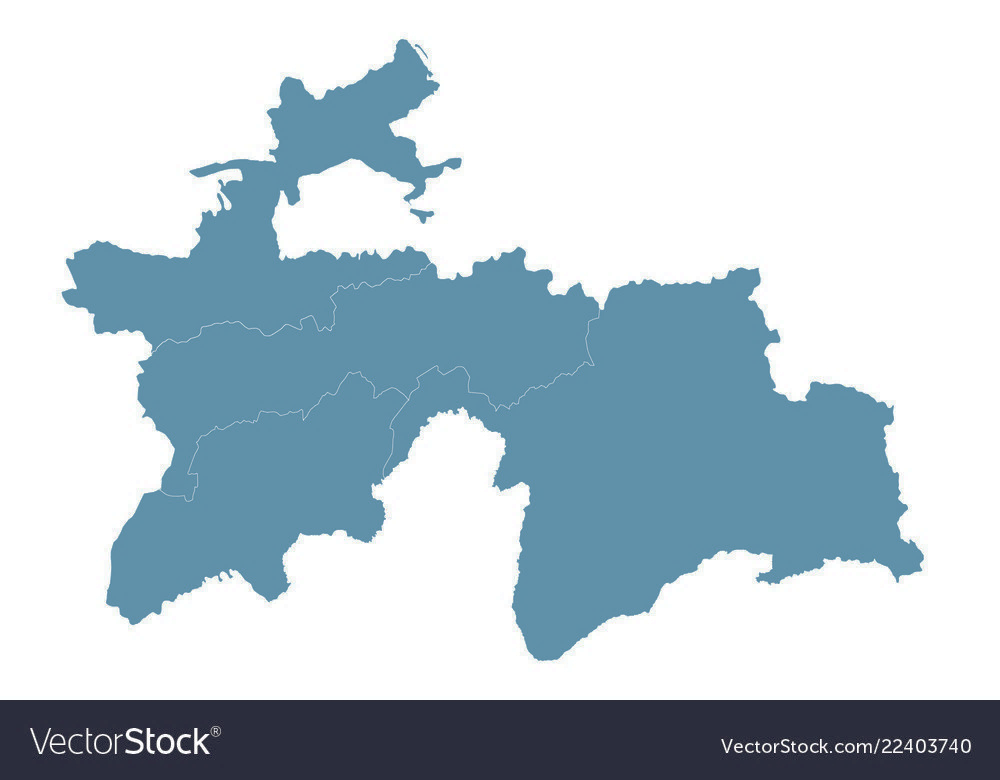 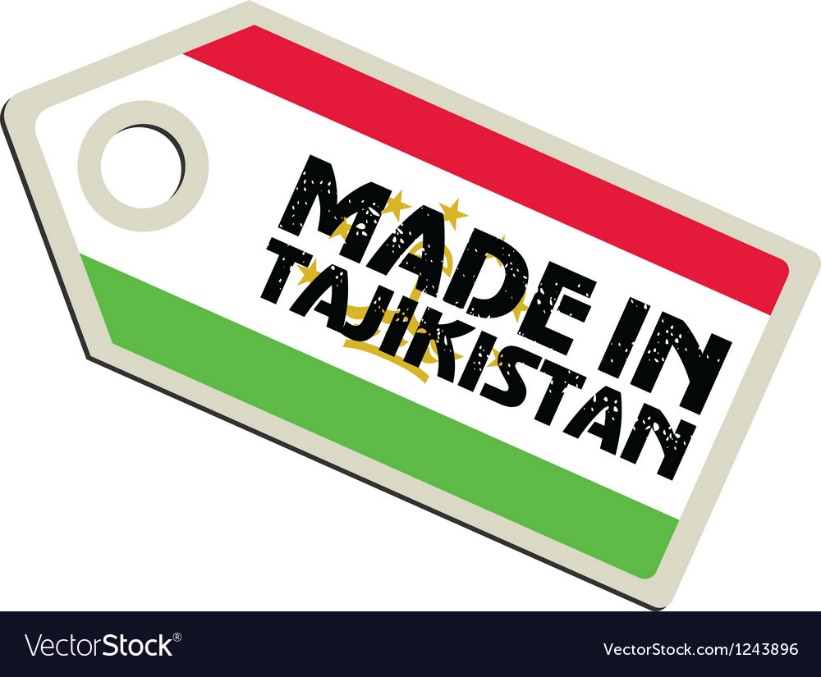 Incentives
Exemption from profit tax
Investments of more than five million dollars
     for a term of 5 years
Investments from 2 to 4 million dollars
             for a term of 4 years
Investments from 500 thousand to 2 million dollars for a term of 3 years
Investments from 200 thousand to 500                                                           thousand dollars for a term of 2 years
Industry
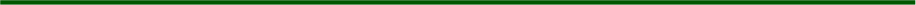 The enterprises engaged in the full cycle of processing cotton fiber into the final product are exempted from profit tax and real estate tax for the period of 12 years. 
Supply of precious metals and stones, jewelry,  primary aluminum, cocoons, cotton fiber, cotton yarn and raw cotton is exempted from value added tax.
Tourism
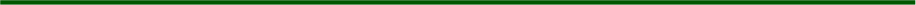 Newly established enterprises operating in the sphere 
      of tourism are exempted from profit tax for a period of 5 years.
Importation of equipment and building materials for tourist sites is exempted from payment of value added tax and customs duties.
Securities market
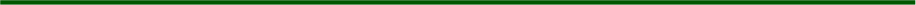 Activity of the professional players of the securities market is exempted from payment of profit tax for a period of 5 years. 
The investors, who are earning income from circulation of securities on the Stock Exchange of Tajikistan, are exempted from payment of income tax and dividend tax for a period of 5 years.
Agriculture
The importation of agricultural machinery is exempted from the payment of value added tax and custom duties.
Poultry farms and enterprises producing feed for poultry and cattle are exempted from profit tax, value added tax, real estate tax and motor road users tax for the period of 12 years.
Free Economic Zones
Panj
Dangara
Sugd
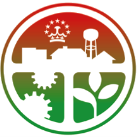 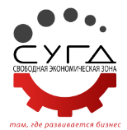 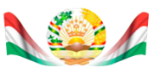 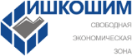 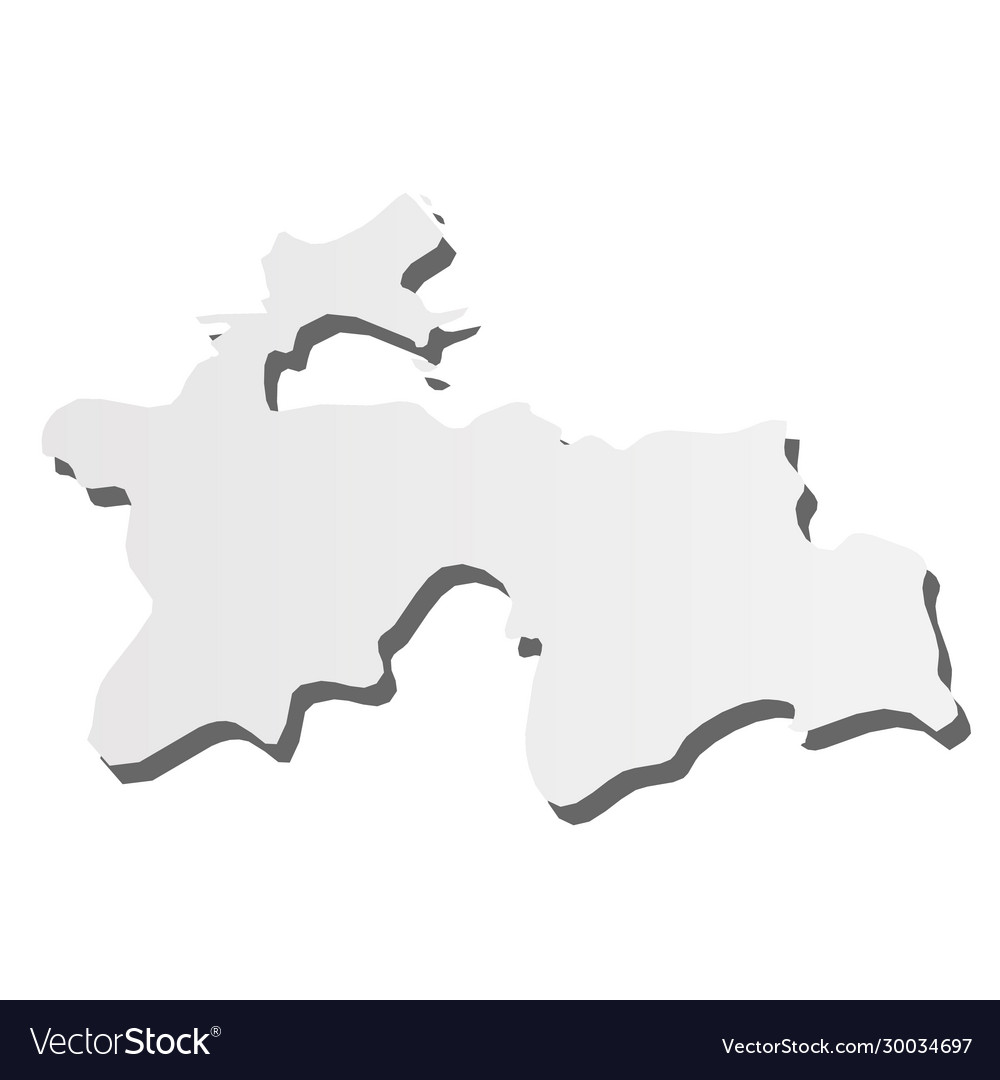 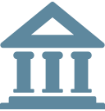 Ishkashim
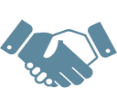 Developed infrastructure
Custom incentives
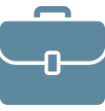 2011
25 years
200 га
3
2009
25 years
320 ha
23
2009
25 years
400 га
12
2011
25 years
521 га
26
2019
25 years
309 га
1
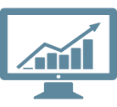 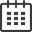 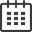 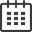 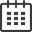 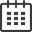 0%
Profit tax, property, transport, VAT and excise tax
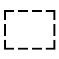 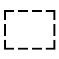 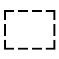 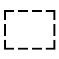 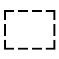 Single window
Tax incentives
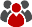 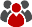 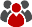 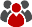 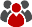 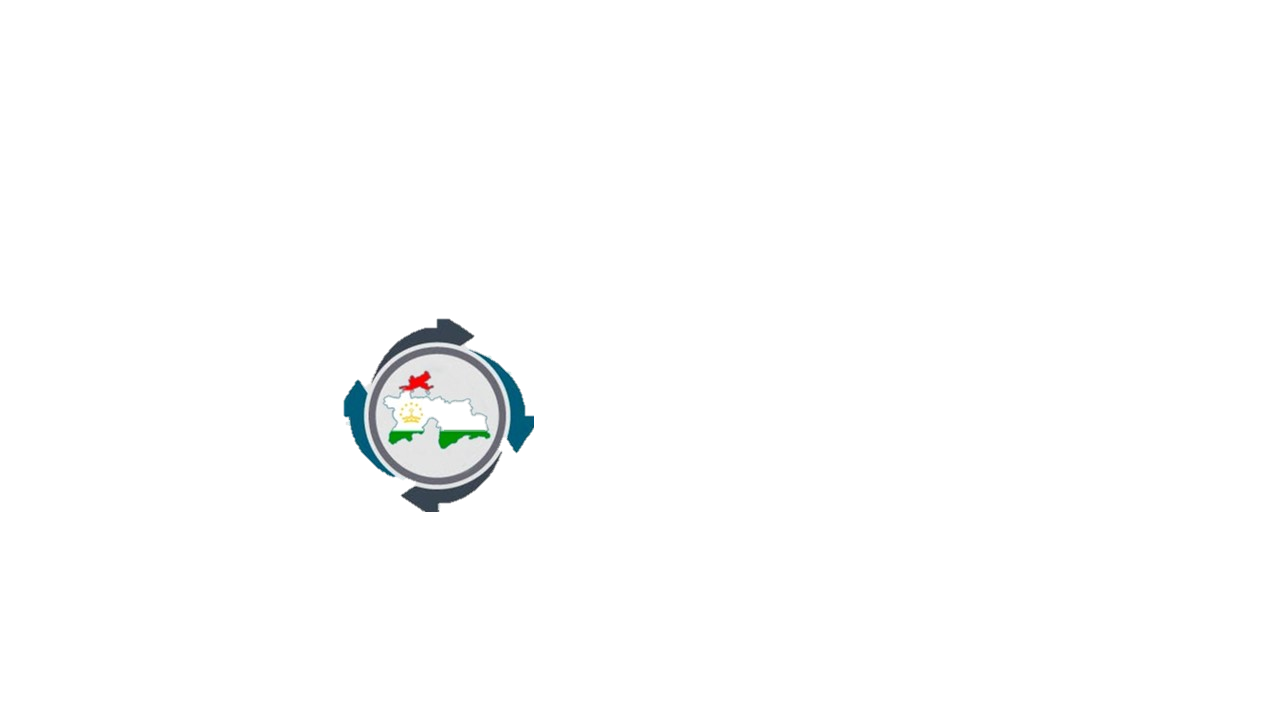 Kulob
Investment Protection
39
Algeria, Armenia, Austria, Azerbaijan, Belarus, Belgium; BLEU (Belgium-Luxembourg Economic Union), China, Czech Republic, France, Germany, India, Indonesia, Iran, Kazakhstan, Kuwait, Kyrgyzstan, Lithuania, Luxembourg, Moldova, Mongolia, Netherlands, Pakistan, Republic of Korea. Slovakia, Spain, Switzerland, Syria , Turkmenistan, Ukraine, United Arab Emirates, Uzbekistan, Vietnam
Mutual promotion and protection of investments
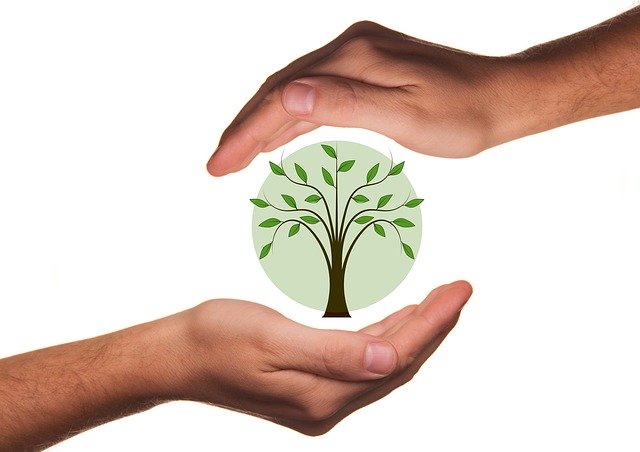 7
Eurasian Investment Agreement
ECO Investment Agreement
EU-Tajikistan Partnership Agreement
USA-Central Asia TIFA
Convention on Investor Rights in CIS
Energy Charter Treaty
OIC Investment Agreement
Multilateral protection
 of investments
35
Kyrgyzstan, Kazakhstan, Russia, Belarus, Armenia, Azerbaijan, Ukraine, Poland, Moldova, Czech Republic, Turkey, Iran, Germany, Indonesia, Pakistan, United Kingdom, Kuwait, Malaysia, Qatar, Austria, Thailand, Saudi Arabia, United Arab Emirates, Vietnam, Republic of Korea, Romania, Bahrain, Finland, Switzerland, Uzbekistan
Avoidance of double taxation
Investment Cooperation
Production sharing agreement
Investment agreement
Types
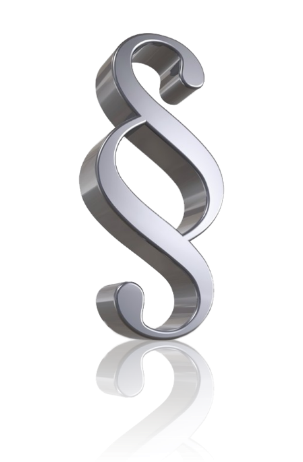 Public private partnership
Concession agreement
International Companies
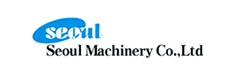 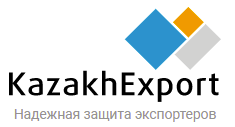 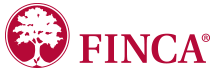 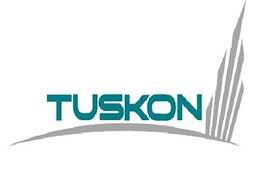 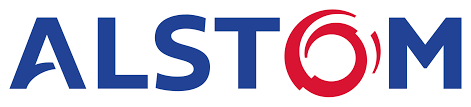 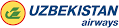 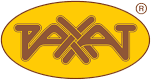 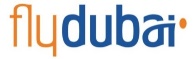 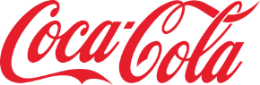 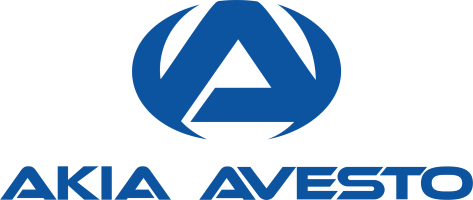 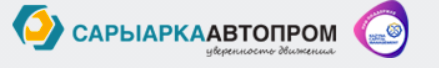 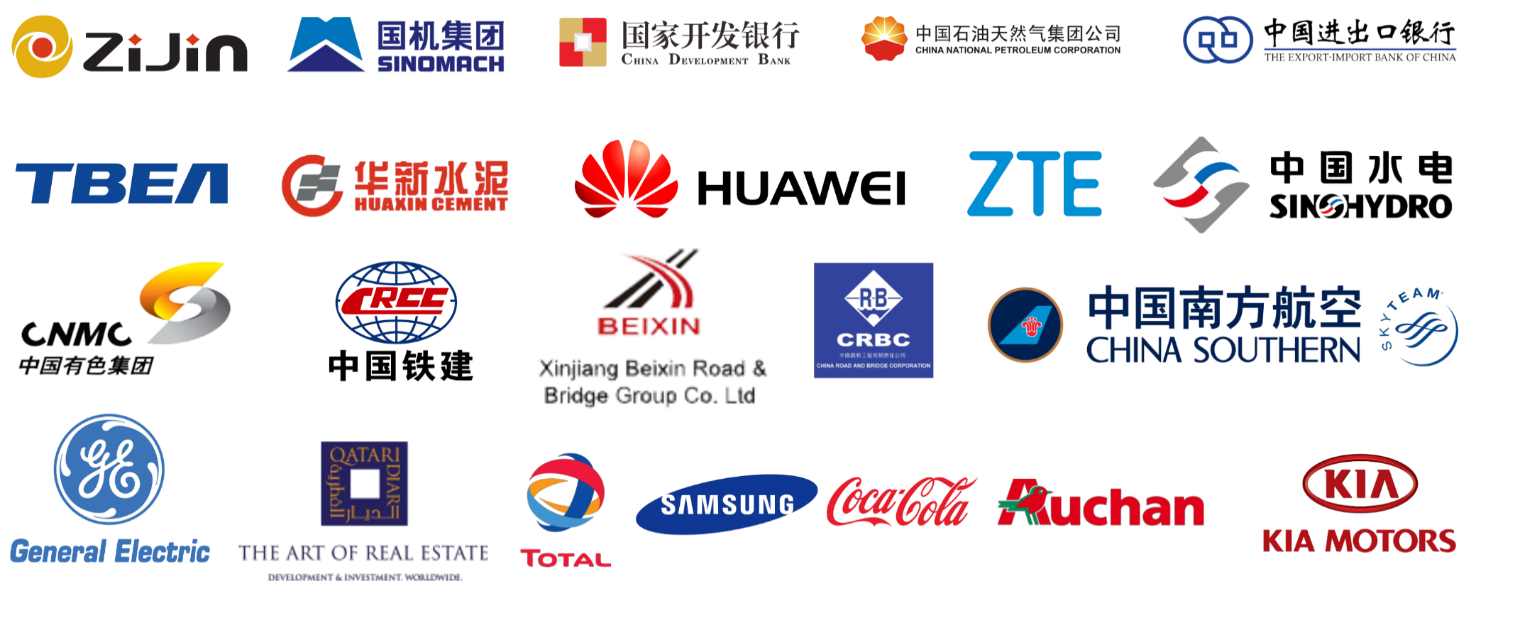 TRANS TAJIK GAS PIPELINE
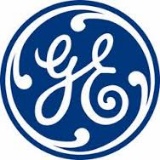 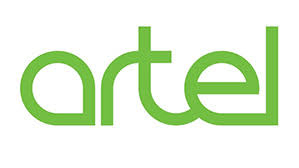 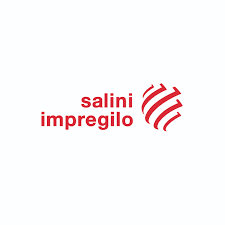 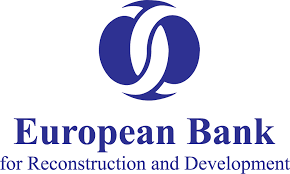 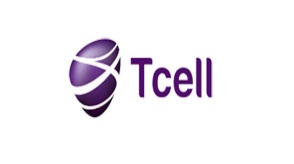 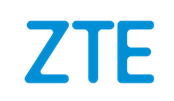 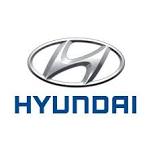 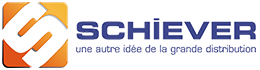 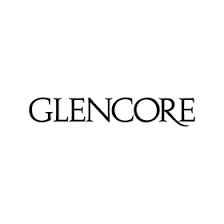 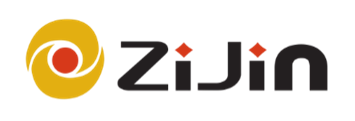 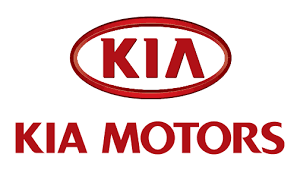 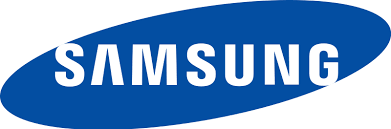 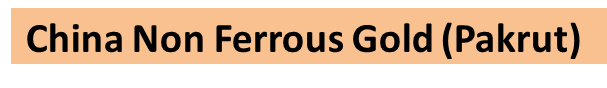 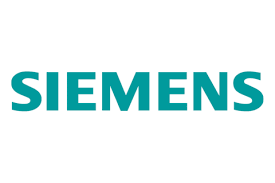 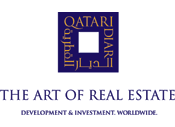 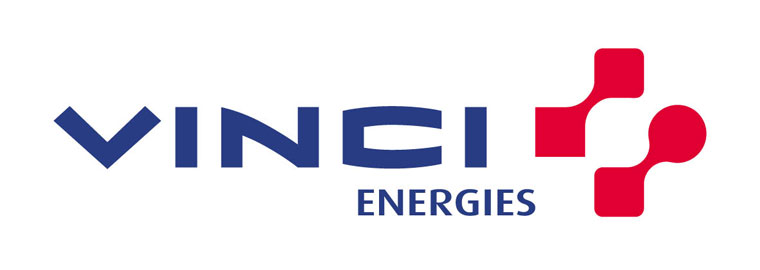 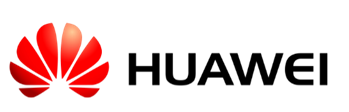 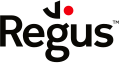 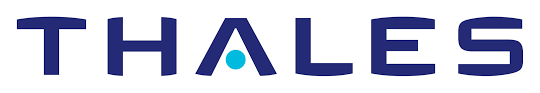 SUE «Tajinvest»
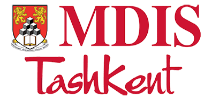 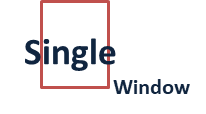 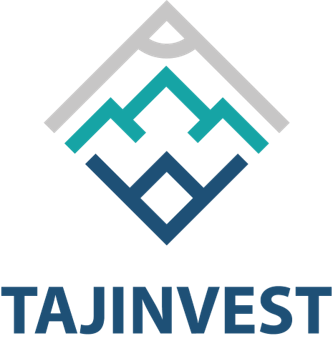 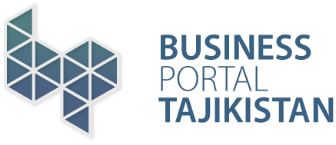 Tajikistan
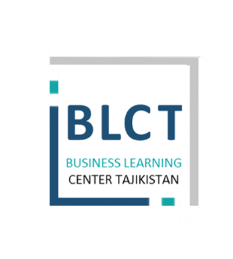 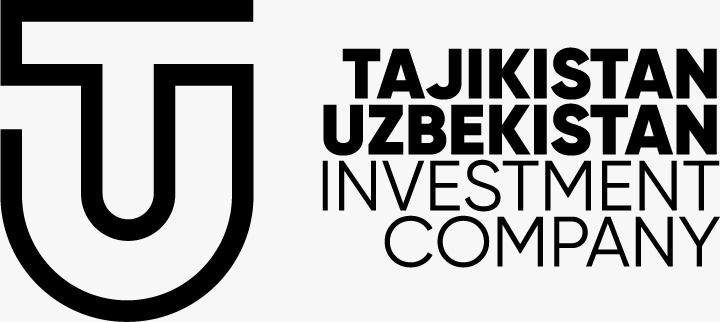 State Unitary Enterprise
“Tajinvest”
info@tajinvest.tj
 www.tajinvest.tj
b2b.tj - Business Portal Tajikistan
Source of information
Doing Business
Investment Opportunities
Find partners
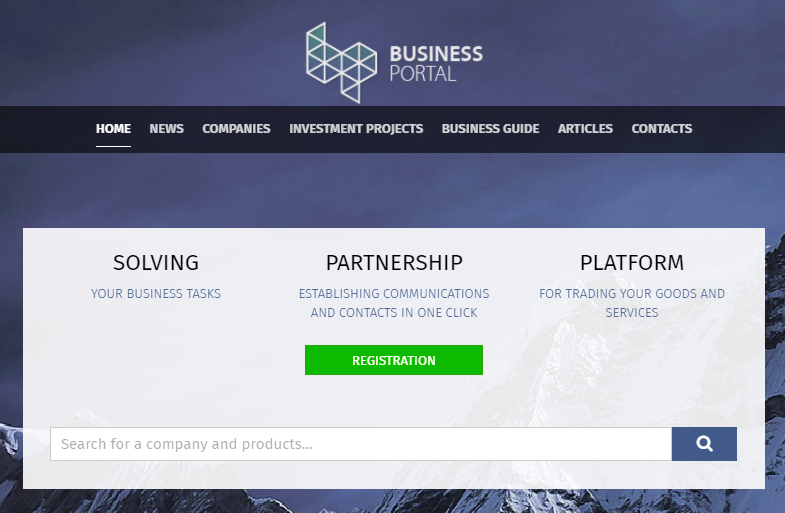 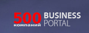 Database
Sources of financing
Investment projects
Legislative documents
Support
Legal Issues
Tax advice
All questions regarding the business in Tajikistan
Capacity building of local entrepreneurs
www.b2b.tj
www.businessportal.tj
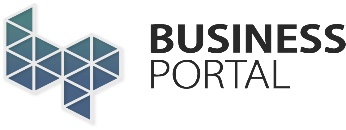 STATE COMMITTEE ON INVESTMENT AND STATE PROPERTY MANAGEMENT
OF THE REPUBLIC OF TAJIKISTAN
TAJINVEST
LET‘S GROW TOGETHER!
Thank you for your attention!
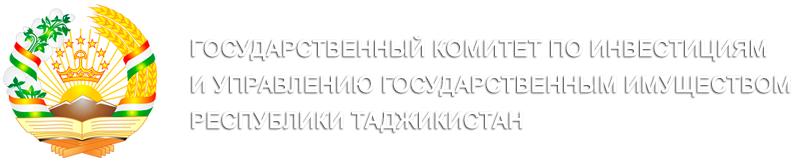 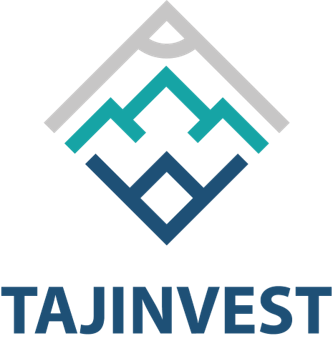 State Committee on Investment and State Property Management of the Republic of Tajikistaninfo@investcom.tj
www.investcom.tj
State Unitary Enterprise
“Tajinvest”
info@tajinvest.tj
 www.tajinvest.tj
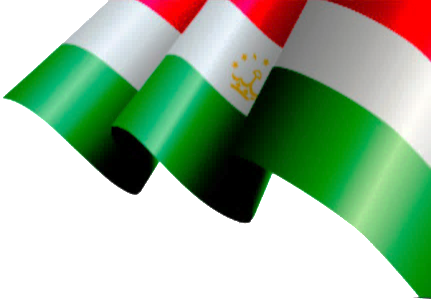 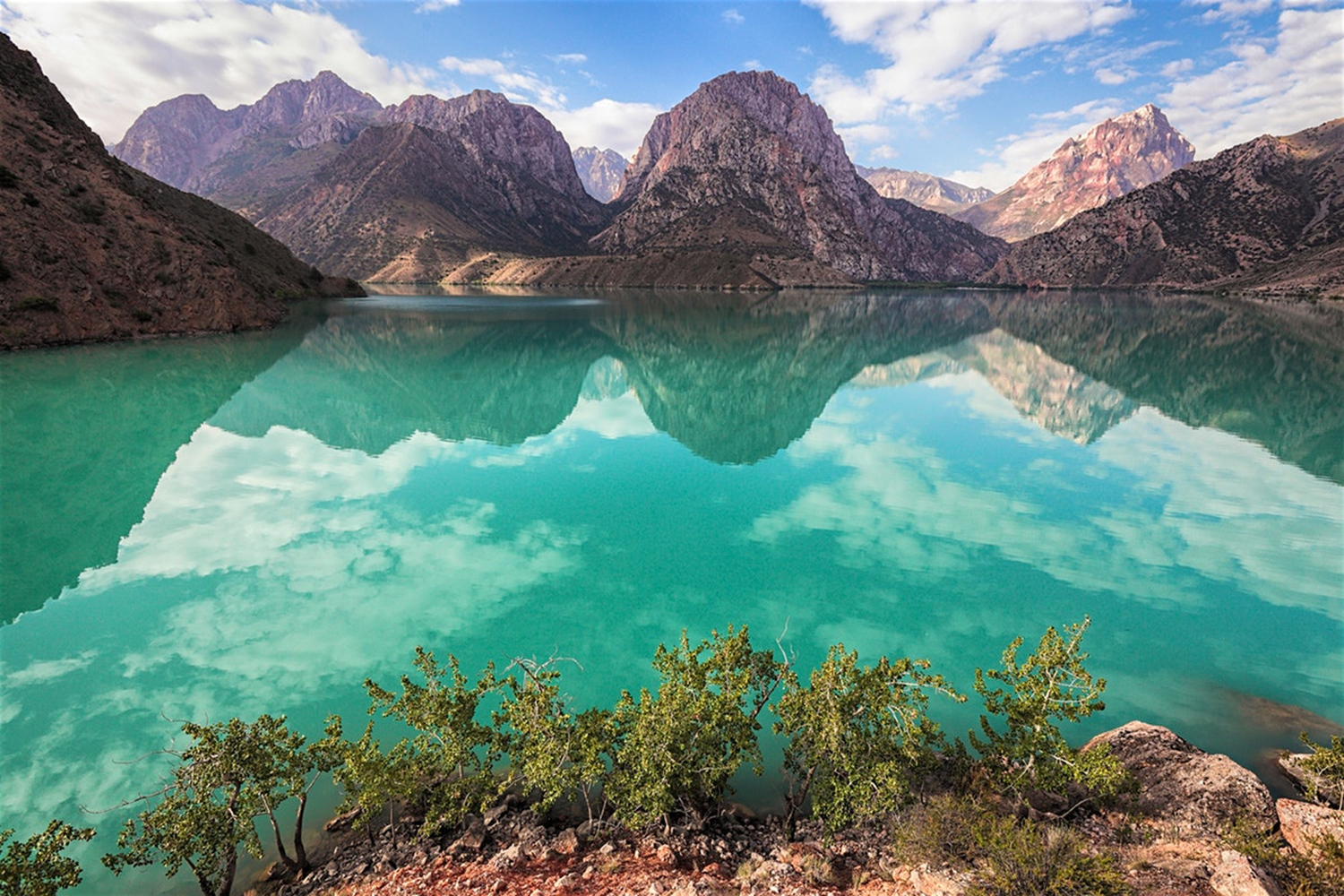 Welcome to Tajikistan